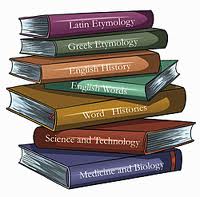 Vocabulary
Unit 14
Level E
alacrity
(n.) a cheerful readiness; brisk and eager action

Synonyms:  promptness, willingness, dispatch, celerity
Antonyms:  reluctance, unwillingness, hesitancy
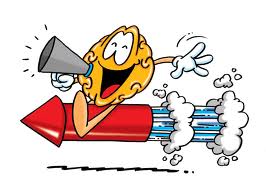 alleviate
(v.) to relieve, make more bearable

Synonyms:  lesson, lighten, allay, mitigate, assuage
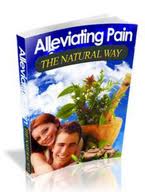 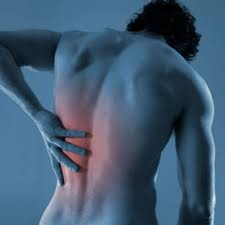 antithesis
(n.) the direct opposite, a sharp contrast

Synonyms:  contrary, antipode
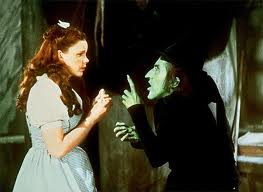 appall
(v.) to fill with dismay or horror

Synonym:  shock, stun, stupefy, horrify

Antonyms:  please, cheer, gladden, elate, exhilarate
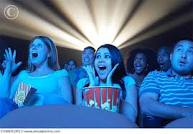 bellicose
(adj.) warlike in manner or temperament; quarrelsome


Synonyms:  aggressive, combative, belligerent

Antonyms:  amicable, peaceable, concillatory, pacific
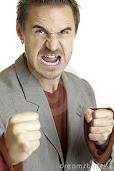 disparage
Synonyms:  degrade, decry, run down, underrate

Antonyms:  praise, extol, laud, plug
(v.) to belittle, speak slightingly of; to undervalue
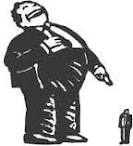 dissonant
(adj.) not in harmony; disagreeing, at odds
Synonyms:  grating, strident, unmelodious, irreconcilable

Antonyms:  harmonious, agreeing, euphonious
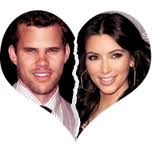 droll
(adj.) amusingly odd
Synonyms: comical, humorous, whimsical, zany

Antonyms:  humorless, solemn, dour
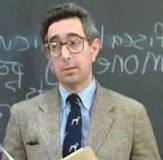 edict
(n.) an order issued by someone in authority
Synonyms:  command, decree, proclamation
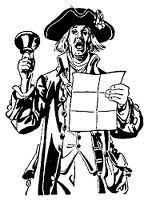 elucidate
Synonyms:  interpret, expound, explicate

Antonyms:  obscure, becloud, muddy, obfuscate
(v.) to clarify, explain
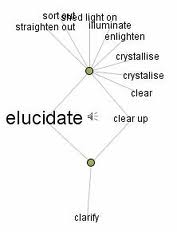 laud
Synonyms: hail, extol, glorify, exalt

Antonyms: criticize, censure, belittle, disparage
(v.) to praise
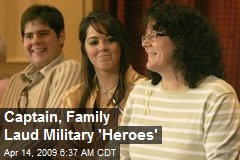 loll
Synonyms:  loaf, loiter, sag, dangle
(v.) to act in a lazy manner; to lounge; to recline, droop
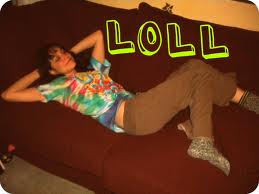 loquacious
Synonyms:  gossipy, voluble, garrulous, long-winded

Antonyms:  silent, reticent, closemouthed, terse, taciturn
(adj.) talkative, wordy; fond of talking
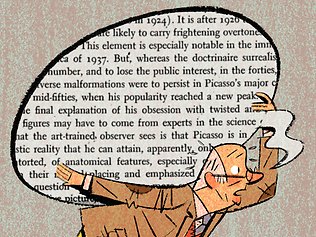 magnanimous
Synonyms:  unselfish, charitable, noble, bighearted

Antonyms:  petty, selfish, unforgiving, spiteful
(adj.) generous in forgiving, above small meanness
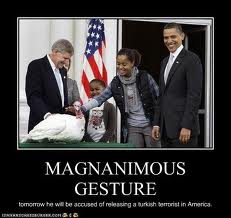 mandatory
(adj.) required, obligatory
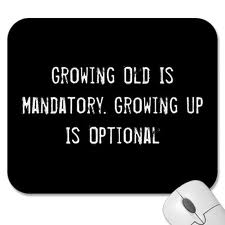 Synonyms: compulsory, requisite, imperative

Antonyms:  optional, not outstanding; not easily classified
nondescript
(adj.) ordinary, not outstanding, not easily classified

Synonyms:  plain, unremarkable, unimpressive

Antonyms:  distinctive, remarkable, vivid, prepossessing
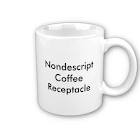 phlegmatic
Synonyms:  lethargic, indolent, torpid, stolid, impassive

Antonyms:  emotional, sensitive, thin-skinned, excitable
(adj.) slow-moving, sluggish, unemotional
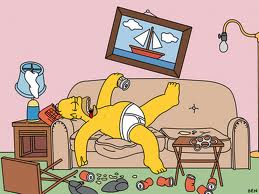 rescind
(v.) to repeal, cancel
Synonyms:  withdraw, revoke, retract, annul, abrogate

Antonyms:  affirm, endorse, uphold, ratify
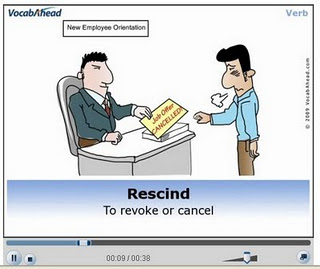 vivacious
Synonyms: spirited, animated, ebullient

Antonyms:  dull, spiritless, listless, indolent, languid
(adj.) lively, sprightly, full of energy
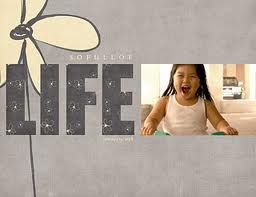 whet
Synonyms:  hone, excite, stimulate

Antonyms:  dull, blunt, deaden, stifle, dampen
(v.) to sharpen, put an edge on; to make keen or eager
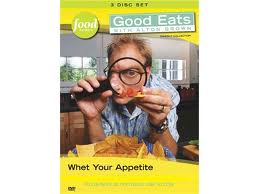